Developer Day Class
Stephano Cetola, Armin Kuster, Scott Murray, David Reyna, Rudolf J Streif, 
Joshua Watt, Behan Webster
Yocto Project Developer Day  San Diego  20 August 2019
Advanced Class
Class Content (download these slides!):
https://wiki.yoctoproject.org/wiki/DevDay_San_Diego_2019
Lab Requirements:
Wireless connection: same as ELCE conference
SSH (Windows: e.g. “putty”)
Wireless Registration:
Will be passed out
Agenda – The Developer Day Class
9:00- 9:15	Keynote
 9:15- 9:30	Lab account setup
 9:30-10:15	Hash Equivalency/Runqueue
10:15-10:30	Morning Break
10:30-12:00	User Space Topics
12:00-12:30	Lunch
12:30- 1:10	Package Feeds
 1:10- 1:50	OEQA/Selftests
 1:50- 2:30	Container building/Multiconfig
 2:30- 2:45	Afternoon Break
 2:45- 3:15	 TBD, Behan
 3:15- 4:30	Devtool
 4:30- 5:00	Tools, Toaster, User Experience
 5:00- 5:30	Forum, Q and A
Class Account Setup
Yocto Project Dev Day Lab Setup
The virtual host’s resources can be found here: 
Your Project: "/scratch/poky/build-qemuarm“
Extensible-SDK Install: "/scratch/sdk/qemuarm“
Sources: "/scratch/src“
Poky: "/scratch/poky"
Downloads: "/scratch/downloads"
Sstate-cache: "/scratch/sstate-cache“
You will be using SSH to communicate with your virtual server.
FYI: How class project was prepared (1/2)
$
$ cd /scratch
$ git clone -b warrior git://git.yoctoproject.org/poky.git
$ cd poky
$
$ bash                                        # set up local shell
$ # Prepare the project
$ ./scratch/poky/oe-init-build-env  build
$ echo "MACHINE = \"qemuarm\"" >> conf/local.conf
$ echo "SSTATE_DIR = \"/scratch/sstate-cache\"" >> conf/local.conf
$ echo "DL_DIR = \"/scratch/downloads\"" >> conf/local.conf
$ echo "IMAGE_INSTALL_append = \" gdbserver openssh libstdc++ \
    curl \"" >> conf/local.conf
$$ # Build the project
$ bitbake core-image-base
$
[Speaker Notes: ilab01@devday010:/scratch/poky/build-qemuarm$ du -sh tmp/
34G	tmp/
ilab01@devday010:/scratch/poky/build-qemuarm$ 

$ time bitbake core-image-base
real	1m3.721s
user	0m1.805s
sys	0m0.227s
ilab01@devday010:/scratch/poky/build-qemuarm$ du -sh tmp/
2.0G	tmp/]
FYI: How class project was prepared (2/2)
$ # Build the eSDK
$
$ bitbake core-image-base -c populate_sdk_ext
$ cd /scratch/poky/build/tmp/deploy/sdk/
$ ./poky-glibc-x86_64-core-image-base-armv5e-toolchain-ext-*.sh \
        -y -d /scratch/sdk/qemuarm
$ exit                                        # return to clean shell
$
$
$ bash                                        # set up local shell
$ cd /scratch/sdk/qemuarm
$ . /scratch/sdk/qemuarm/environment-setup-armv5e-poky-linux-gnueabi 
$ devtool modify virtual/kernel 
$ exit                                        # return to clean shell
$
[Speaker Notes: ilab01@devday010:/scratch/poky/build-qemuarm$ du -sh tmp/
34G	tmp/
ilab01@devday010:/scratch/poky/build-qemuarm$ 

$ time bitbake core-image-base
real	1m3.721s
user	0m1.805s
sys	0m0.227s
ilab01@devday010:/scratch/poky/build-qemuarm$ du -sh tmp/
2.0G	tmp/]
NOTE: Clean Shells!
We are going to do a lot of different exercises in different build projects, each with their own environments.
To keep things sane, you should have a new clean shell for each exercise.
There are two simple ways to do it:
Close your existing SSH connection and open a new one-- or –
Do a “bash” before each exercise to get a new sub-shell, and “exit” at the end to remove it, in order to return to a pristine state.
Activity One
Keynote
Nicolas Dechesne
Keynote
Slides are available at:
(TBD)

Master DevDay Slides Page:
https://wiki.yoctoproject.org/wiki/DevDay_San_Diego_2019
Activity Two
Hash Equivalency/Runqueue
Joshua Watt
Activity Three
User Space Topics
Rudi Streif
Activity Four
On Target Development using Package Feeds
Stephano Cetola
Package Feed Overview
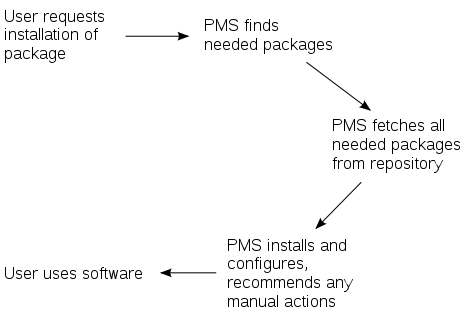 Package Feed Overview
Tested package types: rpm and ipk
For rpm packages, we now use DNF instead of smart
Setting up a package feed is EASY
stephano.cetola@linux.intel.com
@stephano approves this message
Signing your packages and package feed is doable
Two major use cases:
On target development (faster and smarter)
In the field updates (YMMV)
On Target Development – Better, Faster, Stronger
Topics
Setting up a package feed
On target example – AWS + Beaglebone Black
Signing package feeds

Keeping your code secure

The future of package feeds
Setting up a package feed - Target Setup
Install Package Management on the target
EXTRA_IMAGE_FEATURES += " package-management "
Set the correct package class
PACKAGE_CLASSES = "package_rpm”
Customize the feed (optional)
PACKAGE_FEED_URIS = http://my-server.com/repo
PACKAGE_FEED_BASE_PATHS = "rpm”
PACKAGE_FEED_ARCHS = ”all armv7at2hf-neon beaglebone"
Edit /etc/yum.repos.d/oe-remote-repo.repo (optional)
enabled=1
metadata_expire=0
gpgcheck=0
Setting up a package feed
Publish a repo, index the repo, and…





You are now running a web server on port 5678
$ bitbake core-image-minimal
...
$ bitbake package-index
...
$ twistd -n web --path tmp/deploy/rpm -p 5678
[-] Log opened
[-] twistd 16.0.0 (/usr/bin/python 2.7.12) starting up.
[-] reactor class: twisted.internet.epollreactor.EPollReactor.
[-] Site starting on 5678
On Target Development – Better, Faster, Stronger
Topics
Setting up a package feed
On target example – AWS + Beaglebone Black
Signing package feeds

Keeping your code secure

The future of package feeds
Caveats
Running bitbake world can take some time
You may want to update your repo as needed
Serve the repo from a build machine
Or simply rsync to a webserver
Do not forget to run `bitbake packge-index`
Package index will not auto-update
Good practice is to dogfood your repo
Understanding RPM Packages and repomd.xml
repomd == Repo Metadata
This is the “package index”
Repository Tools
createrepo
rpm2cpio
dnf (replaces yum)
yum-utils (historical)

Important Commands
rpm -qip (general info)
rpm -qpR  (depends)
https://wiki.yoctoproject.org/wiki/TipsAndTricks/UsingRPM
Package Feeds: On Target Demo
Beaglebone Repo on AWS
On Target Development – Better, Faster, Stronger
Topics
Setting up a package feed
On target example – AWS + Beaglebone Black
Signing package feeds

Keeping your code secure

The future of package feeds
Signing The Packages
Inherit bbclass to enable signing functionality
INHERIT += “sign_rpm”
Define the GPG key that will be used for signing.
RPM_GPG_NAME = "key_name”
Provide passphrase for the key
RPM_GPG_PASSPHRASE = "passphrase"
Signing The Package Feed
Inherit bbclass to enable signing functionality
INHERIT += “sign_package_feed”
Define the GPG key that will be used for signing.
PACKAGE_FEED_GPG_NAME = "key_name”
Provide passphrase for the key
PACKAGE_FEED_GPG_PASSPHRASE_FILE = "passphrase"
Signing The Package Feed (optional)
GPG_BIN
GPG binary executed when the package is signed 
GPG_PATH
GPG home directory used when the package is signed. 
PACKAGE_FEED_GPG_SIGNATURE_TYPE
Specifies the type of gpg signature. This variable applies only to RPM and IPK package feeds. Allowable values for the PACKAGE_FEED_GPG_SIGNATURE_TYPE are "ASC", which is the default and specifies ascii armored, and "BIN", which specifies binary.
Testing Packages with ptest (Optional? Not really!)
Package Test (ptest)
Runs tests against packages
Contains at least two items: 
the actual test (can be a script or an elaborate system)
shell script (run-ptest) that starts the test (not the actual test)
Simple Setup
DISTRO_FEATURES_append = " ptest”
EXTRA_IMAGE_FEATURES += "ptest-pkgs”
Installed to: /usr/lib/package/ptest
On Target Development – Better, Faster, Stronger
Topics
Setting up a package feed
On target example – AWS + Beaglebone Black
Signing package feeds

Keeping your code secure

The future of package feeds
Keeping feeds secure
PACKAGE_FEED_GPG_PASSPHRASE_FILE
This should NOT go in your configuration as plain text.
Is your code proprietary?
You should probably be shipping a binary in Yocto
bin_package.bbclass: binary can be .rpm, .deb, .ipk
Have you thought about DEBUG_FLAGS?
See bitbake.conf for more details
The flags can be filtered or set in the recipe
On Target Development – Better, Faster, Stronger
Topics
Setting up a package feed
On target example – AWS + Beaglebone Black
Signing package feeds

Keeping your code secure

The future of package feeds
The Future of Package Feeds – Can We Upgrade?
Repository
Switch to new source entries
Remove unknown (3rd party) repositories
Package
Check there are no broken or renamed packages
Versioning: what happens when they go backwards
Remove and install specific packages (release dependent)
Remove blacklisted / obsolete and add whitelisted
Dreaming Even Bigger…
Kernels, Desktops (UI), Permissions, Users, Groups
Activity Five
OEQA/Selftests
Armin Kuster
Activity Six
Container building/Multiconfig
Scott Murray
Activity Seven
TBD
Behan Webster
Activity Eight
Devtool, next steps
Trevor Woerner
Presented by David Reyna
devtool
a collection of tools for working on recipes
devtool add
devtool edit-recipe
devtool upgrade
devtool update-recipe
etc...
devtool
...and more!
devtool modify
devtool deploy-target
devtool undeploy-target
devtool build
devtool build-image
etc...
devtool – past presentations
ELC 2017
Using Devtool To Streamline Your Yocto Project Workflow - Tim Orling
https://www.youtube.com/watch?v=CiD7rB35CRE
ELC 2017
Yocto Project Extensible SDK: Simplifying the Workflow for Application Developers - Henry Bruce
https://www.youtube.com/watch?v=d3xanDJuXRA&t=57s
devtool – past presentations
ELC 2018
Working with the Linux Kernel in the Yocto Project - Sean Hudson
https://www.youtube.com/watch?v=tZACGS5nQxw
devtool – past presentations
YPDD 2018 - ELC
Session 3, Devtool 1 - Tim Orling
https://www.youtube.com/watch?v=C-usM6gFVSY
YPDD 2018 - ELC
Session 7, Devtool 2 - Tim Orling & Henry Bruce
https://www.youtube.com/watch?v=UYsqIP_Qt_Q
devtool – documentation
Yocto Project Reference Manual
chapter 8 - devtool Quick Reference
https://www.yoctoproject.org/docs/current/ref-manual/ref-manual.html#ref-devtool-reference
Yocto Project Application Development and the Extensible Software Development Kit (eSDK)
chapter 2 - Using the Extensible SDK
https://www.yoctoproject.org/docs/current/sdk-manual/sdk-manual.html#sdk-extensible
devtool – documentation
Yocto Project Linux Kernel Development Manual
section 2.4 - Using devtool to Patch the Kernel
https://www.yoctoproject.org/docs/current/kernel-dev/kernel-dev.html#using-devtool-to-patch-the-kernel
devtool – documentation
$ devtool --help
usage: devtool [--basepath BASEPATH] [--bbpath BBPATH] [-d] [-q]
               [--color COLOR] [-h]
               <subcommand> ...

OpenEmbedded development tool

options:
  --basepath BASEPATH  Base directory of SDK / build directory
  --bbpath BBPATH      Explicitly specify the BBPATH, rather than getting it
                       from the metadata
  -d, --debug          Enable debug output
  -q, --quiet          Print only errors
  --color COLOR        Colorize output (where COLOR is auto, always, never)
  -h, --help           show this help message and exit

subcommands:
  Beginning work on a recipe:
    add                  Add a new recipe

...
devtool – documentation
$ devtool add --help
usage: devtool add [-h] [--same-dir | --no-same-dir] [--fetch URI]
                   [--fetch-dev] [--version VERSION] [--no-git]
                   [--srcrev SRCREV | --autorev] [--srcbranch SRCBRANCH]
                   [--binary] [--also-native] [--src-subdir SUBDIR]
                   [--mirrors] [--provides PROVIDES]
                   [recipename] [srctree] [fetchuri]

Adds a new recipe to the workspace to build a specified source tree. Can
optionally fetch a remote URI and unpack it to create the source tree.

arguments:
  recipename            Name for new recipe to add (just name - no version,
                        path or extension). If not specified, will attempt to
                        auto-detect it.
  srctree               Path to external source tree. If not specified, a
                        subdirectory of /z/ypdd/2018-10-devtool/my-
                        class/poky/build/workspace/sources will be used.
  fetchuri              Fetch the specified URI and extract it to create the
                        source tree

options:
  -h, --help            show this help message and exit
...
devtool development – contributors – by commits
* as of Oct 15, 2018
devtool development – contributors – by lines
* as of Oct 15, 2018
devtool development - functionality
devtool development – commits
devtool – modes
devtool runs in two modes
when run inside an eSDK: “eSDK mode”
when run outside an eSDK: “bitbake mode”
devtool – mode commands
bitbake mode
add
build
build-image
configure-help
create-workspace
deploy-target
edit-recipe
export
extract
find-recipe
finish
import
latest-version
modify
rename
reset
search
status
sync
undeploy-target
update-recipe
upgrade
eSDK mode
add
build
build-image
build-sdk
configure-help
deploy-target
edit-recipe
export
extract
find-recipe
finish
import
latest-version
modify
package
rename
reset
runqemu
sdk-install
sdk-update
search
status
sync
undeploy-target
update-recipe
upgrade
devtool – mode commands
why does eSDK mode get all the extra features?
because an eSDK doesn’t have bitbake or scripts/
devtool is the cornerstone of the eSDK
devtool – workspace
a separate environment (layer)in which to work on recipes,sources, patches
devtool – workspace (bitbake mode)
how the various devtool commandsrelate to the your layers, yourtarget, and your workspace
find-recipe	search	edit-recipe	latest-version
deploy-target
undeploy-target
build
finish
configure-help
status
rename
modify
update-recipe
build-image
upgrade
reset
add
devtool – multiple targets?
devtool – multiple targets?
yes
specify target’s IP with un/deploy-target
devtool – multiple workspaces?
devtool – multiple workspaces?
technically: yes (i.e. no errors)
practically: no (the next replaces theprevious, so there’s only ever one)
devtool – setup
$ edit/create ~/.ssh/config
Host qemu
	User root
	Hostname localhost
	Port 2222
	StrictHostKeyChecking no
	UserKnownHostsFile /dev/null
$ mkdir devtool; cd devtool
$ git clone -b sumo git://git.yoctoproject.org/poky
$ . poky/oe-init-build-env build
$ edit conf/local.conf
	MACHINE = "qemuarm"
	DL_DIR = "/scratch/downloads"
	SSTATE_DIR = "/scratch/sstate-cache"
	INHERT += "buildhistory"
	IMAGE_INSTALL_append = " openssh"
	WARN_QA_append = " version-going-backwards"
	ERROR_QA_remove = "version-going-backwards"
devtool – setup
$ bitbake core-image-base
$ bitbake-layers create-layer ../meta-foo
$ bitbake-layers add-layer ../meta-foo
$ git config --global user.name "name"
$ git config --global user.email "name@server.com"
open a second ssh connection to the build machine


do the exercises in the first connection, work on the target in the second connection
2$ cd devtool
2$ . poky/oe-init-build-env build
2$ runqemu slirp nographic serial
devtool – getting started
$ devtool add \
    https://nano-editor.org/dist/v3/nano-3.0.tar.xz
implicitly creates workspace (if it doesn’t already exist)
guesses the recipe name “nano” (correctly!)
looks at the source and determines it’s an autotooled project (true! and pkgconfig and gettext)
guesses at DEPENDS (correctly!)
creates a “rough” recipe
$ devtool status
$ devtool find-recipe nano
$ devtool edit-recipe nano
devtool – getting started
let’s see if it builds


it works!
$ devtool build nano
devtool – what goes in a workspace?
the things on which you are working:
recipes
patches
sources
etc...
 

...except sources can be, optionally, outside the workspace
$ tree -d workspace
devtool – let’s see nano run
examine buildhistory/images/qemuarm/glibc/core-image-base/installed-packages.txt
verify there’s no “nano” package
in the terminal running qemu, log in and verify there’s no nano 

send nano to target

now nano runs
root@qemuarm# nano
-sh: nano: command not found
$ devtool deploy-target nano qemu
devtool – let’s see nano run
build an entire image



examine buildhistory/......./installed-packages.txt
now there is a “nano” package
why not just use “bitbake core-image-base”?
nano package not automatically added
devtool makes assumptions
$ devtool build-image core-image-base
...
NOTE: Building image core-image-base with the following additional packages: nano
...
devtool – upgrade
try upgrading nano
$ devtool upgrade -V 3.1 nano
ERROR: recipe nano is already in your workspace
we need to move recipe to layers before upgrade
preferably our own (meta-foo)
$ devtool finish nano ../meta-foo
ERROR: Source tree is not clean:
...
this is not a problem we introduced
$ devtool finish -f nano ../meta-foo
devtool – upgrade
$ devtool upgrade -V 3.1 nano
$ devtool build nano
$ devtool deploy-target nano qemu
devtool deploy-target - dive in
is it okay to re-deploy a second time without cleaning up the first deploy?
yes... usually
on the target
root@qemuarm# cd /
root@qemuarm# ls -a
...
.devtool
...
root@qemuarm# cd .devtool
root@qemuarm# ls -l
-rw-r--r--    1 root     root          4969 Oct 20 06:03 nano.list
devtool deploy-target - dive in
nano.list is created by devtool, per package, when it deploys to the target
examine poky/scripts/lib/devtool/deploy.py for all the answers
it creates a script that is copied to target
preserves any files that would be clobbered
generates a list of files being deployed, so they can be undeployed
deploying starts by undeploying (same recipe name)
devtool deploy-target - dive in
undeploy, and verify nano is removed from target, and the plumbing is also removed
$ devtool undeploy-target nano qemu
root@qemuarm# ls -a /
remember to finish and cleanup
$ devtool finish -f nano ../meta-foo
$ rm -fr workspace/sources/nano
devtool - floating devtool commands
some devtool commands don’t care whether the recipe is in the workspace or the layers
$ devtool status
NOTE: No recipes currently in your workspace

$ devtool edit-recipe bash
(works)

$ devtool latest-version bash
NOTE: Current version: 4.4.12
NOTE: Latest version: 4.4.18

$ devtool find-recipe bash

$ devtool search bash
devtool - multiple workspaces
let’s look at some devtool plumbing
$ cat conf/devtool.conf
[General]
workspace_path = /home/ilab01/devtool/build/workspace

[SDK]
target_basename = core-image-base

$ tail -3 conf/bblayers.conf
  /home/ilab01/devtool/meta-foo \
  /home/ilab01/devtool/build/workspace \
  "
devtool - multiple workspaces
create a new workspace
$ devtool create-workspace ws2
$ head -2 conf/devtool.conf
[General]
workspace_path = /home/ilab01/devtool/build/ws2


$ tail -3 conf/bblayers.conf
  /home/ilab01/devtool/meta-foo \
  /home/ilab01/devtool/build/ws2 \
  "
the first one disappears
devtool - creating a patch
use-case? patches can be needed to
 add/remove functionality
reduce size
remove dependency/dependencies
allow code to be (cross-)compiled
devtool - creating a patch
$ devtool add https://github.com/twoerner/ypdd-elce2018-example/archive/v1.0.0.tar.gz
$ devtool build ypdd-elce2018-example
$ devtool deploy-target ypdd-elce2018-example qemu
root@qemuarm# ypdd-elce2018-example
Hello, world!
Hello from the library
devtool - creating a patch
edit the code
$ pushd workspace/sources/ypdd-elce2018-example
$ $EDITOR src/ypdd-elce2018-example.c
change from
printf("Hello, world!\n");
to
printf("Hello, Edinburgh!\n");
devtool - creating a patch
build, deploy, verify
$ popd
$ devtool build ypdd-elce2018-example
$ devtool deploy-target ypdd-elce2018-example qemu
root@qemuarm# ypdd-elce2018-example
Hello, Edinburgh!
Hello from the library
devtool - creating a patch
cleanup
$ devtool finish ypdd-elce2018-example ../meta-foo
ERROR: Source tree is not clean:
 M src/ypdd-elce2018-example.c
oops! but it’s nice it didn’t clobber or lose my work
$ pushd workspace/sources/ypdd-elc2018-example
$ git commit -avs
...
$ popd
$ devtool finish ypdd-elce2018-example ../meta-foo
...
NOTE: Adding new patch 0001-update-salutation.patch
...
$ rm -fr workspace/sources/ypdd-elce2018-example
devtool - creating conflict
now we’ll update to a newer release, but the newer release will conflict with our patch
$ devtool upgrade ypdd-elce2018-example
...
--2018-10-20 12:16:11--  https://github.com/twoerner/ypdd-elce2018-example/archive/
Resolving github.com (github.com)... 192.30.253.113, 192.30.253.112
Connecting to github.com (github.com)|192.30.253.113|:443... connected.
HTTP request sent, awaiting response... 404 Not Found
2018-10-20 12:16:11 ERROR 404: Not Found.

NOTE: Current version: 1.0.0
NOTE: Latest version:
devtool can’t figure it out, we need to help it
devtool - creating conflict
$ devtool upgrade -V 1.0.1 ypdd-elce2018-example
...
WARNING: Command 'git rebase 99271b82b92d8f5f9ecb31099b78895ba7da84ef' failed:
First, rewinding head to replay your work on top of it...
Applying: update salutation
Using index info to reconstruct a base tree...
M       src/ypdd-elce2018-example.c
Falling back to patching base and 3-way merge...
Auto-merging src/ypdd-elce2018-example.c
CONFLICT (content): Merge conflict in src/ypdd-elce2018-example.c
error: Failed to merge in the changes.
Patch failed at 0001 update salutation
The copy of the patch that failed is found in: .git/rebase-apply/patch

When you have resolved this problem, run "git rebase --continue".
If you prefer to skip this patch, run "git rebase --skip" instead.
To check out the original branch and stop rebasing, run "git rebase --abort".

You will need to resolve conflicts in order to complete the upgrade.
devtool - relieving conflict
keep the new, or keep the old?
keep the new
$ pushd workspace/sources/ypdd-elce2018-example
$ $EDITOR src/ypdd-elce2018-example.c
devtool - relieving conflict
from
12 <<<<<<< 99271b82b92d8f5f9ecb31099b78895ba7da84ef
 13         /* a meaningful comment */
 14         printf("Hello, world!\n");
 15 =======
 16         printf("Hello, Edinburgh!\n");
 17 >>>>>>> update salutation
to
12         /* a meaningful comment */
 13         printf("Hello, Edinburgh!\n");
devtool - relieving conflict
$ git add src/ypdd-elce2018-example
$ git rebase --continue
Applying: update salutation
$ popd
$ devtool update-recipe ypdd-elce2018-example
inspect recipe updates
devtool - relieving conflict
$ devtool finish ypdd-elce2018-example ../meta-foo
$ tree ../meta-foo
../meta-foo/
...
├── recipes-nano
│   └── nano
│       └── nano_3.1.bb
└── recipes-ypdd-elce2018-example
    └── ypdd-elce2018-example
        ├── ypdd-elce2018-example
        │   └── 0001-update-salutation.patch
        └── ypdd-elce2018-example_1.0.1.bb
considering there’s devtool finish, how useful is devtool update-recipe?
devtool - modify
take existing recipe from layers
move recipe to workspace
unpack sources into workspace
edit recipe or sources
devtool - eSDK Mode
the eSDK includes many improvements over the SDK
combine everything of a regular SDK with all the functionality we’ve been looking at that is provided by devtool
Questions
Activity Eleven
Tools, Toaster, User Experience
David Reyna
Toaster: Latest Features (1/2)
Toaster Documentation
https://www.yoctoproject.org/docs/latest/toaster-manual/toaster-manual.html
Toaster Service Without a Web Server (“noweb”)	
Good for capturing command line build(s) directly into the db
Toaster Service Without  Remote Builds (“nobuild”)
Good for sharing build local status, without enabling external people creating projects and starting builds on your host
Toaster Service – Build Status within Containers
New REST/JSON API to access the progress and health of bitbake builds via HTTP; very handy for containers
Build Status options: “Completed”, “In Progress”, “Specific Status”
Toaster: Latest Features (2/2)
Compatibility between Command Line and Toaster builds
New “Import command line build” option
New “Merge Toaster Settings” into standard conf files”
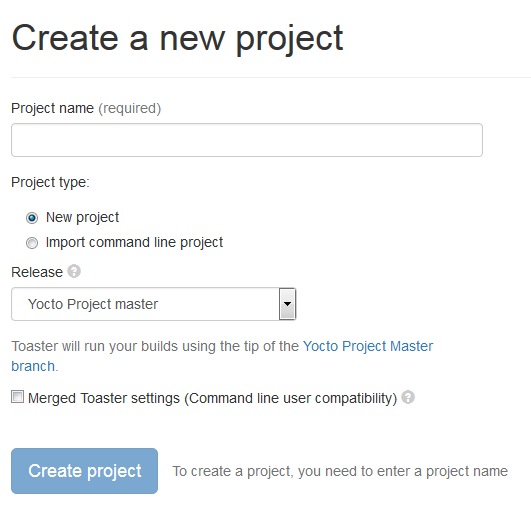 Intel System Studio 2019: Yocto Project Compatible
The Wind River Application and Project plug-ins have been shared with Intel System Studio, with the idea of open sourcing them to Eclipse.org
Implementation is architecture agnostic
Application Project Features:
Awareness of YP compatible SDKs/eSDKs
Ability to register multiple SDKs
Automatic generation of “Build Specs” for each machine variant in each SDK 
Ability to enable/disable debug flags
Debugger deploy and access over GDB/TCF
Set of sample applications
Intel System Studio 2019: Yocto Project Compatible
Platform Project Features:
Configuration/Updates via Toaster
Basic build targets directly from ISS
Eclipse-based Kernel Configuration Tool
Tree view to browse deploy artifacts
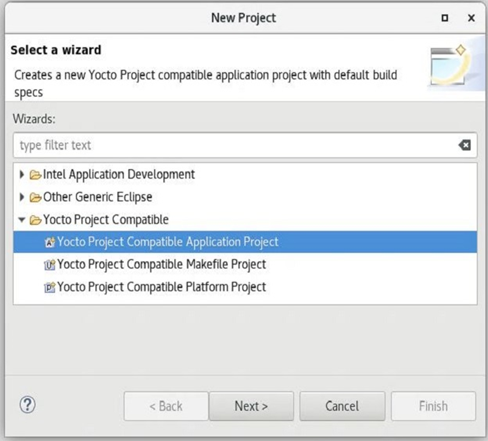 Intel System Studio 2019: Yocto Project Compatible
Import:
Existing command line project
Existing SDK/eSDK
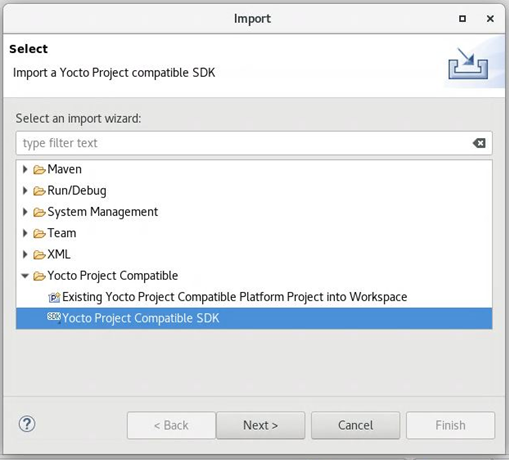 New Security Response Tool (SRTool)
While there is heighten awareness about device vulnerabilities, what is often missing is awareness about the process of managing the security response process itself
Wind River is sharing to open source a tool to help manager the organization’s security response management:
Better ways to handle 1000+ CVEs per month
Better ways to connect CVE’s to defects to product
Better ways to allow easy access to the full vulnerability status, generate reports, clean exports to public CVE DB
Better ways to use automation to keep all the data sources automatically up to date
Community Page:
https://wiki.yoctoproject.org/wiki/Contribute_to_SRTool
ELCE Presentation:
https://sched.co/HOLr
Questions and Answers
Thank you for your participation!
Activity Bonus #1
Yocto Project - Rarely asked questions
Khem Raj
How to add layers to Workspace
bitbake-layers
add-layer/remove-layer – Add/Remove a layer to workspace
show-layer – Show current list of used layers
show-recipes – List available recipes
show-appends – List appends and corresponding recipe
show-overlayed – List overlayed recipes
Are there some Workspace helper Tools
bitbake-whatchanged
print what will be done between the current and last builds

 $ bitbake core-image-sato
    # Edit the recipes
    $ bitbake-whatchanged core-image-sato
How to make changes in workspace
Prepare a package to make changes
devtool modify <recipe>
Change sources
Change into workspace/sources/<recipe>
Edit …..
Build Changes
devtool build <recipe>
Test changes
devtool deploy-target <recipe> <target-IP>
Make changes final
devtool finish <recipe> <layer>
How to enquire package information ?
oe-pkgdata-util - queries the pkgdata files written out during do_package


subcommands:
  lookup-pkg            Translate between recipe-space package names and
                        runtime package names
  list-pkgs             List packages
  list-pkg-files        List files within a package
  lookup-recipe         Find recipe producing one or more packages
  package-info          Show version, recipe and size information for one or
                        more packages
  find-path             Find package providing a target path
  read-value            Read any pkgdata value for one or more packages
  glob                  Expand package name glob expression
Use oe-pkgdata-util <subcommand> --help to get help on a specific command
How to run meta-data self tests (unit tests)
oe-selftest
Script that runs unit tests against bitbake and other Yocto related tools. The goal is to validate tools functionality and metadata integrity
List available tests
oe-selftest –l
Run all tests
oe-selftest --run-all-tests
Run Selective Unit Test
oe-selftest -r devtool devtool.DevtoolTests.test_devtool_add_fetch_simple
https://wiki.yoctoproject.org/wiki/Oe-selftest
[Speaker Notes: -–run-tests-by <name|class|module|id|tag> 
Name
--run-tests-by name testA testB testC: simply specify test names and it will determine automatically where they are located.
class--run-tests-by class classA classB classC: simply specify class names and it will determine automatically what tests they contain and where they are located.]
How to run image auto-test
Can test image ( -c testimage) (-c testimage_auto)



Testing SDK ( -c testsdk and –c testsdkext)

https://www.yoctoproject.org/docs/latest/dev-manual/dev-manual.html#performing-automated-runtime-testing
INHERIT += "testimage"
DISTRO_FEATURES_append = " ptest"
EXTRA_IMAGE_FEATURES_append = " ptest-pkgs"
##TEST_SUITES = "auto"
TEST_IMAGE_qemuall = "1"
TEST_TARGET_qemuall = "qemu”
TEST_TARGET ?= "simpleremote"
TEST_SERVER_IP = "10.0.0.10"
TEST_TARGET_IP ?= "192.168.7.2"
INHERIT += "testsdk"
SDK_EXT_TYPE = "minimal"
[Speaker Notes: Type of tests
Runtime
SDK
SDK-EXT
Self-test]
How to send Code upstream
create-pull-request
 Examples:
   create-pull-request -u contrib -b joe/topic
send-pull-request
Examples:
Send-pull-request –a –p pull-XXXX
How to Customize Distro
Example poky-lsb

require conf/distro/poky.conf
require conf/distro/include/security_flags.inc

DISTRO = "poky-lsb"
DISTROOVERRIDES = "poky:linuxstdbase"

DISTRO_FEATURES_append = " pam largefile opengl"
PREFERRED_PROVIDER_virtual/libx11 = "libx11"

# Ensure the kernel nfs server is enabled
KERNEL_FEATURES_append_pn-linux-yocto = " features/nfsd/nfsd-enable.scc"

# Use the LTSI Kernel for LSB Testing
PREFERRED_VERSION_linux-yocto_linuxstdbase ?= "4.14%"
How to Customize Machine
odroid-c2-hardkernel.conf

#@TYPE: Machine
#@NAME: odroid-c2-hardkernel
#@DESCRIPTION: Machine configuration for odroid-c2 systems using uboot/kernel from hardkernel supported vendor tree
#@MAINTAINER: Armin Kuster <akuster808@gmail.com>

require conf/machine/odroid-c2.conf

SERIAL_CONSOLE = "115200 ttyS0"
UBOOT_CONSOLE = "console=ttyS0,115200"

KERNEL_DEVICETREE_FN_odroid-c2-hardkernel = "meson64_odroidc2.dtb"
KERNEL_DEVICETREE_odroid-c2-hardkernel = "meson64_odroidc2.dtb"
odroid-c2.conf
#@TYPE: Machine
#@NAME: odroid-c2
#@DESCRIPTION: Machine configuration for odroid-c2 systems
#@MAINTAINER: Armin Kuster <akuster808@gmail.com>

require conf/machine/include/amlogic-meson64.inc

DEFAULTTUNE ?= "aarch64"
include conf/machine/include/odroid-default-settings.inc

EXTRA_IMAGEDEPENDS += "u-boot secure-odroid"

KERNEL_DEVICETREE_FN = "meson-gxbb-odroidc2.dtb"
KERNEL_DEVICETREE = "amlogic/meson-gxbb-odroidc2.dtb"
How to setup/use feeds ?
Configuring feeds in image
PACKAGE_FEED_URIS = "http://10.0.0.10:8000/"	
Start a http server in deploydir
cd tmp/deploy/ipk
python3 -m http.server 8000
Run Package manager on booted target
opkg update
opkg upgrade
Activity Bonux #2
A User's Experience
Henry Bruce
What I’ll be talking about
Learnings from my painful ramp on Yocto
Get similar experiences from the audience
Funnel these learnings into topics in the new Development Tasks Manual
Review improvements in usability over the past few years
General areas I’ll be covering
Proxies
Debugging build errors
Writing recipes
Recipes vs. Packages
Application Development
Cool things I stumbled across
Improvements
Some context
Started as an open source neophyte
Had never really used git or dug into Linux
Spent six months in extreme pain
Mainly due to OpenJDK
For the next year I was learning
After 2 years I felt I could competently help others
Over 3 years later, there's still so much to learn
I should have taken better notes
Proxies
A common problem for new users
Proxy wiki page has 135k hits
https://wiki.yoctoproject.org/wiki/Working_Behind_a_Network_Proxy
Environment variable approach covers most cases
But fails when non-fetch tasks reach out to network
This includes most node.js recipes
How important is network isolation for post fetch tasks?
Chameleonsocks has been failsafe for me
But some say this an abuse of docker 
What’s your solution?
When things go wrong
You’ve gone through the quick start guide and have figured out how to add packages to an image
You’re feeling pretty good but then you get a build error.
Due to many moving parts it’s easy to panic when something breaks
Or at least it was for me
It broke – what would have helped?
Nicer output from bitbake on bad directory/file names
Understanding the task pipeline
fetch / unpack / configure / build / install / package
Knowing how to generate dependency graph
Decoding “magic” folder names in tmp/work
Understanding recipe vs. package
Knowing how to run specific task for specific recipe
Knowing what’s packaged and in rootfs
Recipes
Plenty of resources to writing simple recipes
But then there seems to be a gap
Can be hard to work out what a recipe is doing
pn = d.getVar('PN', 1) 
metapkg = pn + '-dev' 
d.setVar('ALLOW_EMPTY_' + metapkg, "1") 
blacklist = [ metapkg ] 
metapkg_rdepends = [ ] 
packages = d.getVar('PACKAGES', 1).split() 
for pkg in packages[1:]: 
  if not pkg in blacklist and pkg.endswith('-dev'): 
     metapkg_rdepends.append(pkg) 
d.setVar('RRECOMMENDS_' + metapkg, ' '.join(metapkg_rdepends))
Walk through a couple of good citizens in oe-core?
Recipes and packages
Easy to assume there is 1:1 mapping
Sometimes there isn’t
devtool search rocks
Sub-packages can trip you up
OpenCV vs. UPM
Creating sub-packages for large project seems to be the “right” pattern
But I can’t find obvious guidance in docs 
Thoughts?
Application Development
I was initially confused by the terminology
ADT, SDK, eSDK, toolchain
In retrospect ADT seemed the clearest naming
I’m now working on a real-time SDK
Yocto built Linux is our initial target platform
I tell my team to develop for the target using the Yocto SDK
Confusion all round
Eclipse
Broken when I first tried
I need to get back to it
Improvements
eSDK and devtool
Recipetool
ROS support
Is it worth investing more, or do returns diminish?
Package feeds 
Credit to dnf (setting server means build checks if it’s there)
But package-index is a big gotcha
Development Tasks Manual
CROPS
Who’s using it?
Cool things I stumbled across
PACKAGECONFIG
INSANE_SKIP
Overrides
Layer dependencies
Setting package variables from outside recipe
Conditional logic with python
Adding package to image if its layer is present
What’s you favorite?
Activity Bonus #3
U-Boot bootloader
Marek Vasut
Booting contemporary hardware
Contemporary embedded system boots like this
Power on
(optional) BootROM
(optional) First stage bootloader
Next stage bootloader
(optional) other bootloader stages
Linux kernel
Userspace
We will focus on the bootloader parts
U-Boot bootloader
De-facto standard bootloader in embedded
Capable of starting Linux, *BSD, RTOSes, UEFI apps
U-Boot is also a boot monitor
U-Boot has a powerful command shell
Allows manipulating with the boot process
(boot different kernel, script the boot process...)
U-Boot is also a debug multitool
U-Boot shell tools allow operating hardware blocks
(memory IO, SPI, I2C, network, USB, ...)
Experimenting with U-Boot bootloader
Three ways of doing that:
U-Boot sandbox target
U-Boot built as a Linux userspace binary
QEMU
U-Boot running in QEMU
Real hardware (danger zone)
U-Boot running on real HW
Flashing incorrect bootloader brick the device :-)
Experimenting with U-Boot bootloader in OE
Use the meta-dto-microdemo layer
Metalayer contains convenience recipes
The u-boot-sandbox recipe
To quickly build U-Boot sandbox native target
See recipes-bsp/u-boot/
Kernel config changes to enable virt platform
See recipes-kernel/linux/files/force-virt.cfg
DTO related things for later
DTO Hands-on 1/2
Experimenting with U-Boot bootloader in OE
Add meta-dto-demo to bblayers.conf BBLAYERS:




Rebuild u-boot, u-boot-sandbox-native and qemu-native
$ echo "BBLAYERS += \"/scratch/src/dto/meta-dto-microdemo\"" \
  >> conf/bblayers.conf
$ echo "MACHINE = \"qemuarm\"" >> conf/local.conf
$ echo "SSTATE_DIR = \"/scratch/sstate-cache\"" >> conf/local.conf
$ echo "DL_DIR = \"/scratch/downloads\"" >> conf/local.conf
$ echo "UBOOT_MACHINE = \"qemu_arm_defconfig\"" >> conf/local.conf
$ bitbake -c cleansstate u-boot u-boot-sandbox-native qemu-native \
	virtual/kernel
$ bitbake u-boot u-boot-sandbox-native u-boot-mkimage-native \
	qemu-native virtual/kernel
[Speaker Notes: ilab01@devday010:/scratch/poky/build-dto$ time bitbake core-image-dto-microdemo
…
real	0m48.756s
user	0m1.336s
sys	0m0.183s
ilab01@devday010:/scratch/poky/build-dto$ 

ilab01@devday010:/scratch/poky/build-dto$ du -sh tmp/
1.6G	tmp/
ilab01@devday010:/scratch/poky/build-dto$]
Start the u-boot sandbox (use Ctrl-C to exit)
DTO Hands-on 1/2
Experimenting with U-Boot bootloader in OE
$ ./tmp/work/x86_64-linux/u-boot-sandbox-native/\
                          1_2018.01-r0/git/u-boot
U-Boot 2018.01-dirty (Oct 14 2018 - 11:30:36 +0000)
[…]
SCSI:  Net:   No ethernet found.
IDE:   Bus 0: not available  
Hit any key to stop autoboot:  0 
=>
=> help
?       - alias for 'help'
base    - print or set address offset
bootz   - boot Linux zImage image from memory
[…]
=> help bootz
bootz - boot Linux zImage image from memory

Usage:
bootz [addr [initrd[:size]] [fdt]]
    - boot Linux zImage stored in memory
        The argument 'initrd' is optional and specifies the address
[Speaker Notes: ilab01@devday010:/scratch/poky/build-dto$ time bitbake core-image-dto-microdemo
…
real	0m48.756s
user	0m1.336s
sys	0m0.183s
ilab01@devday010:/scratch/poky/build-dto$ 

ilab01@devday010:/scratch/poky/build-dto$ du -sh tmp/
1.6G	tmp/
ilab01@devday010:/scratch/poky/build-dto$]
Start U-Boot in QEMU









(CTRL-A x to quit QEMU)
DTO Hands-on 1/2
Experimenting with U-Boot bootloader in OE
$ ./tmp/work/x86_64-linux/qemu-native/\
	2.11.1-r0/build/arm-softmmu/qemu-system-arm \
		-machine virt \
		-bios tmp/deploy/images/qemuarm/u-boot.bin -nographic

U-Boot 2018.01 (Oct 11 2018 - 13:14:21 +0000)

DRAM:  128 MiB
WARNING: Caches not enabled
Using default environment

In:    pl011@9000000
Out:   pl011@9000000
Err:   pl011@9000000
Net:   No ethernet found.
Hit any key to stop autoboot:  0 
=>
[Speaker Notes: ilab01@devday010:/scratch/poky/build-dto$ time bitbake core-image-dto-microdemo
…
real	0m48.756s
user	0m1.336s
sys	0m0.183s
ilab01@devday010:/scratch/poky/build-dto$ 

ilab01@devday010:/scratch/poky/build-dto$ du -sh tmp/
1.6G	tmp/
ilab01@devday010:/scratch/poky/build-dto$]
Generate suitable NOR flash image



Start U-Boot with this NOR flash image
DTO Hands-on 1/2
Booting the kernel zImage
$ dd if=/dev/zero of=/tmp/test.bin bs=16M count=0 seek=1
$ dd if=tmp/deploy/images/qemuarm/u-boot.bin \
	of=/tmp/test.bin conv=notrunc
$ dd if=tmp/deploy/images/qemuarm/zImage \
	of=/tmp/test.bin bs=1M seek=1 conv=notrunc
$ ./tmp/work/x86_64-linux/qemu-native/2.11.1-r0/\
	build/arm-softmmu/qemu-system-arm \
	-machine virt -bios /tmp/test.bin -nographic
U-Boot 2018.01 (Oct 11 2018 - 13:14:21 +0000)

DRAM:  128 MiB
In:    pl011@9000000
Out:   pl011@9000000
Err:   pl011@9000000
Net:   No ethernet found.
Hit any key to stop autoboot:  0 
=>
[Speaker Notes: ilab01@devday010:/scratch/poky/build-dto$ time bitbake core-image-dto-microdemo
…
real	0m48.756s
user	0m1.336s
sys	0m0.183s
ilab01@devday010:/scratch/poky/build-dto$ 

ilab01@devday010:/scratch/poky/build-dto$ du -sh tmp/
1.6G	tmp/
ilab01@devday010:/scratch/poky/build-dto$]
Figure out where the RAM is







Kernel is ~ 8 MiB, copy it to RAM start + 0x8000
DTO Hands-on 1/2
Booting the kernel zImage
=> bdi 
arch_number = 0x00000000
boot_params = 0x00000000
DRAM bank   = 0x00000000
-> start    = 0x40000000
-> size     = 0x08000000
baudrate    = 115200 bps
TLB addr    = 0x47FF0000
relocaddr   = 0x47F88000
reloc off   = 0x47F88000
irq_sp      = 0x46F66ED0
sp start    = 0x46F66EC0
Early malloc usage: 104 / 400
fdt_blob = 46f66ee8
=> cp 0x100000 0x40008000 0x200000
[Speaker Notes: ilab01@devday010:/scratch/poky/build-dto$ time bitbake core-image-dto-microdemo
…
real	0m48.756s
user	0m1.336s
sys	0m0.183s
ilab01@devday010:/scratch/poky/build-dto$ 

ilab01@devday010:/scratch/poky/build-dto$ du -sh tmp/
1.6G	tmp/
ilab01@devday010:/scratch/poky/build-dto$]
Boot the zImage with DT








The $fdtcontroladdr is DT generated by QEMU
You can dump the DT by appending -machine dumpdtb=file.dtb
DTO Hands-on 1/2
Booting the kernel zImage
=> bootz 0x40008000 - $fdtcontroladdr
Kernel image @ 0x40008000 [ 0x000000 - 0x524da0 ]
## Flattened Device Tree blob at 46f66ee8
   Booting using the fdt blob at 0x46f66ee8
   Using Device Tree in place at 46f66ee8, end 46f79ee7

Starting kernel ...

[    0.000000] Booting Linux on physical CPU 0x0
[    0.000000] Linux version 4.14.67-yocto-standard (oe-user@oe-host)
(gcc version 7.3.0 (GCC)) #1 PREEMPT Thu Oct 11 13:10:58 UTC 2018
[    0.000000] CPU: ARMv7 Processor [412fc0f1] revision 1 (ARMv7), cr=10c53c7d
[    0.000000] CPU: div instructions available: patching division code
[    0.000000] CPU: PIPT / VIPT nonaliasing data cache, PIPT instruction cache
[    0.000000] OF: fdt: Machine model: linux,dummy-virt
[    0.000000] Memory policy: Data cache writeback
[    0.000000] psci: probing for conduit method from DT.
[    0.000000] psci: PSCIv0.2 detected in firmware.
[Speaker Notes: ilab01@devday010:/scratch/poky/build-dto$ time bitbake core-image-dto-microdemo
…
real	0m48.756s
user	0m1.336s
sys	0m0.183s
ilab01@devday010:/scratch/poky/build-dto$ 

ilab01@devday010:/scratch/poky/build-dto$ du -sh tmp/
1.6G	tmp/
ilab01@devday010:/scratch/poky/build-dto$]
Kernel image types – zImage and Image
zImage and Image
Linux binary with decompressor
No protection against bitrot
Set up registers as needed and jump to it
DT is optional and separate
Boot with U-Boot “bootz” command
On Aarch64, similar type of image is called Image
Boot with “booti” command
uImage
fitImage
Kernel image types – uImage
zImage and Image
uImage
Envelope around arbitrary file
Legacy since forever
Small header with CRC32 and metadata
Note that CRC32 is weak
Metadata contain payload type, load address...
Wraps only one single file
Boot with “bootm” command
fitImage
Kernel image types – fitImage
zImage and Image
uImage
FitImage
Multi-component image
Based on DT
Can bundle multiple files with different properties
Configurable checksum per-entry
CRC32, MD5, SHA1, SHA256...
Supports digital signatures
RSA2048, RSA4096...
QEMU specific step – dump the DTB

Copy over the fitImage source from the metalayer

Build the fitImage:
DTO Hands-on 1/2
Building the kernel fitImage
=> $ qemu-system-arm -machine virt -nographic -machine dumpdtb=qemu.dtb
$ cp /scratch/src/dto/meta-dto-microdemo/recipes-kernel/\
	linux/files/fit-image.its .
$ export PATH=$PATH:tmp/work/x86_64-linux/dtc-native/\
	1.4.5-r0/image/scratch/poky/build/tmp/work/x86_64-linux/\
	dtc-native/1.4.5-r0/recipe-sysroot-native/usr/bin/
$ ./tmp/work/x86_64-linux/u-boot-mkimage-native/\
	1_2018.01-r0/git/tools/mkimage -f ./fit-image.its /tmp/fitImage
FIT description: Linux kernel and FDT blob
Created:         Sun Oct 14 12:57:59 2018
 Image 0 (kernel-1)
  Description:  Linux kernel
  Created:      Sun Oct 14 12:57:59 2018
  Type:         Kernel Image
  Compression:  uncompressed
  Data Size:    5393824 Bytes = 5267.41 KiB = 5.14 MiB
  Architecture: ARM
  OS:           Linux
[…]
[Speaker Notes: ilab01@devday010:/scratch/poky/build-dto$ time bitbake core-image-dto-microdemo
…
real	0m48.756s
user	0m1.336s
sys	0m0.183s
ilab01@devday010:/scratch/poky/build-dto$ 

ilab01@devday010:/scratch/poky/build-dto$ du -sh tmp/
1.6G	tmp/
ilab01@devday010:/scratch/poky/build-dto$]
Generate suitable NOR flash image



Start U-Boot with this NOR flash image
DTO Hands-on 1/2
Booting the kernel fitImage
$ dd if=/dev/zero of=/tmp/test.bin bs=16M count=0 seek=1
$ dd if=tmp/deploy/images/qemuarm/u-boot.bin \
	of=/tmp/test.bin conv=notrunc
$ dd if=/tmp/fitImage \
	of=/tmp/test.bin bs=1M seek=1 conv=notrunc
$ ./tmp/work/x86_64-linux/qemu-native/2.11.1-r0/\
	build/arm-softmmu/qemu-system-arm \
	-machine virt -bios /tmp/test.bin -nographic
[…]
=> setenv fdt_high 0x48000000
=> bootm 0x100000
## Loading kernel from FIT Image at 00100000 ...
   Using 'conf-1' configuration
   Trying 'kernel-1' kernel subimage
[…]
   Loading Device Tree to 46f49000, end 46f5bfff ... OK
Starting kernel ...
[Speaker Notes: ilab01@devday010:/scratch/poky/build-dto$ time bitbake core-image-dto-microdemo
…
real	0m48.756s
user	0m1.336s
sys	0m0.183s
ilab01@devday010:/scratch/poky/build-dto$ 

ilab01@devday010:/scratch/poky/build-dto$ du -sh tmp/
1.6G	tmp/
ilab01@devday010:/scratch/poky/build-dto$]
DTO Hands-on 1/2
fitImage source format
$ cat fit-image.its 
/dts-v1/;
/ {
        description = "Linux kernel and FDT blob";
        images {
                kernel-1 {
                        description = "Linux kernel";
                        data = /incbin/("./tmp/deploy/images/qemuarm/zImage");
                        type = "kernel";
                        arch = "arm";
                        os = "linux";
                        compression = "none";
                        load = <0x40008000>;
                        entry = <0x40008000>;
                        hash-1 {
                                algo = "crc32";
                        };
                };
                fdt-1 {
                        description = "Flattened Device Tree blob";
                        data = /incbin/("./qemu.dtb");
                        type = "flat_dt";
                        arch = "arm";
                        compression = "none";
                        hash-1 {
                                algo = "md5";
                        };
                };
        };
[Speaker Notes: ilab01@devday010:/scratch/poky/build-dto$ time bitbake core-image-dto-microdemo
…
real	0m48.756s
user	0m1.336s
sys	0m0.183s
ilab01@devday010:/scratch/poky/build-dto$ 

ilab01@devday010:/scratch/poky/build-dto$ du -sh tmp/
1.6G	tmp/
ilab01@devday010:/scratch/poky/build-dto$]
DTO Hands-on 1/2
fitImage source format
/ {
[…]
        description = "Linux kernel and FDT blob";
        images {
                Kernel-1 {
				...
                };
                Fdt-1 {
				...
                };
        };

        configurations {
                default = "conf-1";
                conf-1 {
                        description = "Boot Linux kernel with FDT blob";
                        kernel = "kernel-1";
                        fdt = "fdt-1";
                        hash-1 {
                                algo = "sha1";
                        };
                };
        };
};
[Speaker Notes: ilab01@devday010:/scratch/poky/build-dto$ time bitbake core-image-dto-microdemo
…
real	0m48.756s
user	0m1.336s
sys	0m0.183s
ilab01@devday010:/scratch/poky/build-dto$ 

ilab01@devday010:/scratch/poky/build-dto$ du -sh tmp/
1.6G	tmp/
ilab01@devday010:/scratch/poky/build-dto$]
DTO Hands-on 1/2
Notes on fitImage
It is possible to bundle multiple
Kernel images, FDTs, firmwares, bitstreams
Have multiple configurations
The $fdt_high variable
Sets the upper bound memory address for FDT relocation
Special value 0xffffffff = -1 means do not relocate FDT
Some platforms need FDT close to the kernel binary
Information about uImage and fitImage, “iminfo”
Extracting data from fitImage – “imxtract”
[Speaker Notes: ilab01@devday010:/scratch/poky/build-dto$ time bitbake core-image-dto-microdemo
…
real	0m48.756s
user	0m1.336s
sys	0m0.183s
ilab01@devday010:/scratch/poky/build-dto$ 

ilab01@devday010:/scratch/poky/build-dto$ du -sh tmp/
1.6G	tmp/
ilab01@devday010:/scratch/poky/build-dto$]
DTO Hands-on 1/2
Notes on fitImage iminfo
=> iminfo 0x100000

## Checking Image at 00100000 ...
   FIT image found
   FIT description: Linux kernel and FDT blob
    Image 0 (kernel-1)
     Description:  Linux kernel
     Type:         Kernel Image
     Compression:  uncompressed
     Data Start:   0x001000ec
     Data Size:    5393824 Bytes = 5.1 MiB
     Architecture: ARM
     OS:           Linux
     Load Address: 0x40008000
     Entry Point:  0x40008000
     Hash algo:    crc32
     Hash value:   bf5547fe
    Image 1 (fdt-1)
[...]
    Default Configuration: 'conf-1'
    Configuration 0 (conf-1)
     Description:  Boot Linux kernel with FDT blob
     Kernel:       kernel-1
     FDT:          fdt-1
## Checking hash(es) for FIT Image at 00100000 ...
   Hash(es) for Image 0 (kernel-1): crc32+
[Speaker Notes: ilab01@devday010:/scratch/poky/build-dto$ time bitbake core-image-dto-microdemo
…
real	0m48.756s
user	0m1.336s
sys	0m0.183s
ilab01@devday010:/scratch/poky/build-dto$ 

ilab01@devday010:/scratch/poky/build-dto$ du -sh tmp/
1.6G	tmp/
ilab01@devday010:/scratch/poky/build-dto$]
DTO Hands-on 1/2
Notes on fitImage configurations
=> iminfo 0x100000
## Checking Image at 00100000 ...
   FIT image found
   FIT description: Linux kernel and FDT blob
    Image 0 (kernel-1)
     Description:  Linux kernel
     Type:         Kernel Image
[...]
    Image 1 (fdt-1)
[...]
    Default Configuration: 'conf-1'
    Configuration 0 (conf-1)

=> help bootm
bootm - boot application image from memory

Usage:
bootm [addr [arg ...]]
    - boot application image stored in memory
...
For the new multi component uImage format (FIT) addresses
        must be extended to include component or configuration unit name:
        addr:<subimg_uname> - direct component image specification
        addr#<conf_uname>   - configuration specification
        Use iminfo command to get the list of existing component
        images and configurations.
[Speaker Notes: ilab01@devday010:/scratch/poky/build-dto$ time bitbake core-image-dto-microdemo
…
real	0m48.756s
user	0m1.336s
sys	0m0.183s
ilab01@devday010:/scratch/poky/build-dto$ 

ilab01@devday010:/scratch/poky/build-dto$ du -sh tmp/
1.6G	tmp/
ilab01@devday010:/scratch/poky/build-dto$]
DTO Hands-on 1/2
OE kernel-fitimage bbclass
OE can generate fitImage using the kernel-bbclass
Add the following entries to your machine config:


Note that it is possible to use multiple DTs
The fitImage bbclass will generate one fitImage configuration per DT entry
KERNEL_IMAGETYPE = “fitImage”
KERNEL_CLASSES += “kernel-fitimage”
KERNEL_DEVICETREE = “your-machine.dtb”
[Speaker Notes: ilab01@devday010:/scratch/poky/build-dto$ time bitbake core-image-dto-microdemo
…
real	0m48.756s
user	0m1.336s
sys	0m0.183s
ilab01@devday010:/scratch/poky/build-dto$ 

ilab01@devday010:/scratch/poky/build-dto$ du -sh tmp/
1.6G	tmp/
ilab01@devday010:/scratch/poky/build-dto$]